2023-год педагога и наставника
Вхожу я в класс, и 
сердце бьется.
«Надеюсь, верю и люблю!»
И эти три святые слова
Душе ребенка отдаю».
Итоги
реализации методического проекта «Уроки на сцене»
[Speaker Notes: Оригинальные шаблоны для презентаций: https://presentation-creation.ru/powerpoint-templates.html 
Бесплатно и без регистрации.]
«УРОКИ НА СЦЕНЕ»
В Чеченской Республике Министерством образования и науки ЧР совместно с Институтом развития образования ЧР реализуется методический проект «Уроки на сцене». 
В рамках реализации регионального методического проекта «Уроки на сцене» в целях обмена педагогическим опытом, развития творческого и интеллектуального потенциала, стимулирования новых форм обучения на базе ГБОУ «Центр образования города Гудермес» со 02 по 19 декабря 2023года проводится декада педагогического мастерства «Повышение эффективности современного урока средствами образовательных технологий в рамках обновленных ФГОС».
Задачи методического проекта «Уроки на сцене»
Повысить профессиональную инициативность, 
компетентность и профессиональное мастерство 
педагогов школы
1
Активизировать работу педагогов по совершенствованию учебно – воспитательного процесса посредством реализации современных
образовательных технологий и компетентного подхода
2
2
Показать использования специальных методов, приемов
и средств обучения (в том числе компьютерные
технологии)
3
3
Выявить, поддержать и поощрить творчески работающих
педагогов, с целью распространения успешных образцов
инновационной практики использования на уроках
и во внеурочных занятиях современных образовательных 
технологий в рамках реализации и внедрения ФГОС,
Стимулирование дальнейшего профессионального роста учителей.
4
4
5
Момент волнения
2 декабря 2023 года в ГБОУ «Центр образования города Гудермес» состоялось торжественное открытие реализации методического проекта  «Уроки на сцене».
Так нужен ли конкурс?
И что он может дать обычному учителю, приходящему каждый день в школу и находящемуся в ней по 10-12 часов?
Так нужен ли конкурс?
Несмотря на это в нашей школе нашлись люди, которые однозначно сказали : «Да, такие конкурсы нужны!  
По итогам этого конкурса мы смогли найти многих учителей, работающих прекрасно, чутко реагирующих на запросы общества, выдвигающие новые технологии в образовании. Они не зависают, не суетятся, не «располагают» публику, они веруют в то, делают, и заставляют верить тех, кто с ними работает.
Методический проект «Уроки на сцене»
Заголовок слайда
Всего приняли участие 11 учителей
Воспитателей ШПД - 9 чел.
Учителя-ассистенты – 3 чел.
Члены жюри – 6 чел.
Музыкальное сопровождение -1чел.
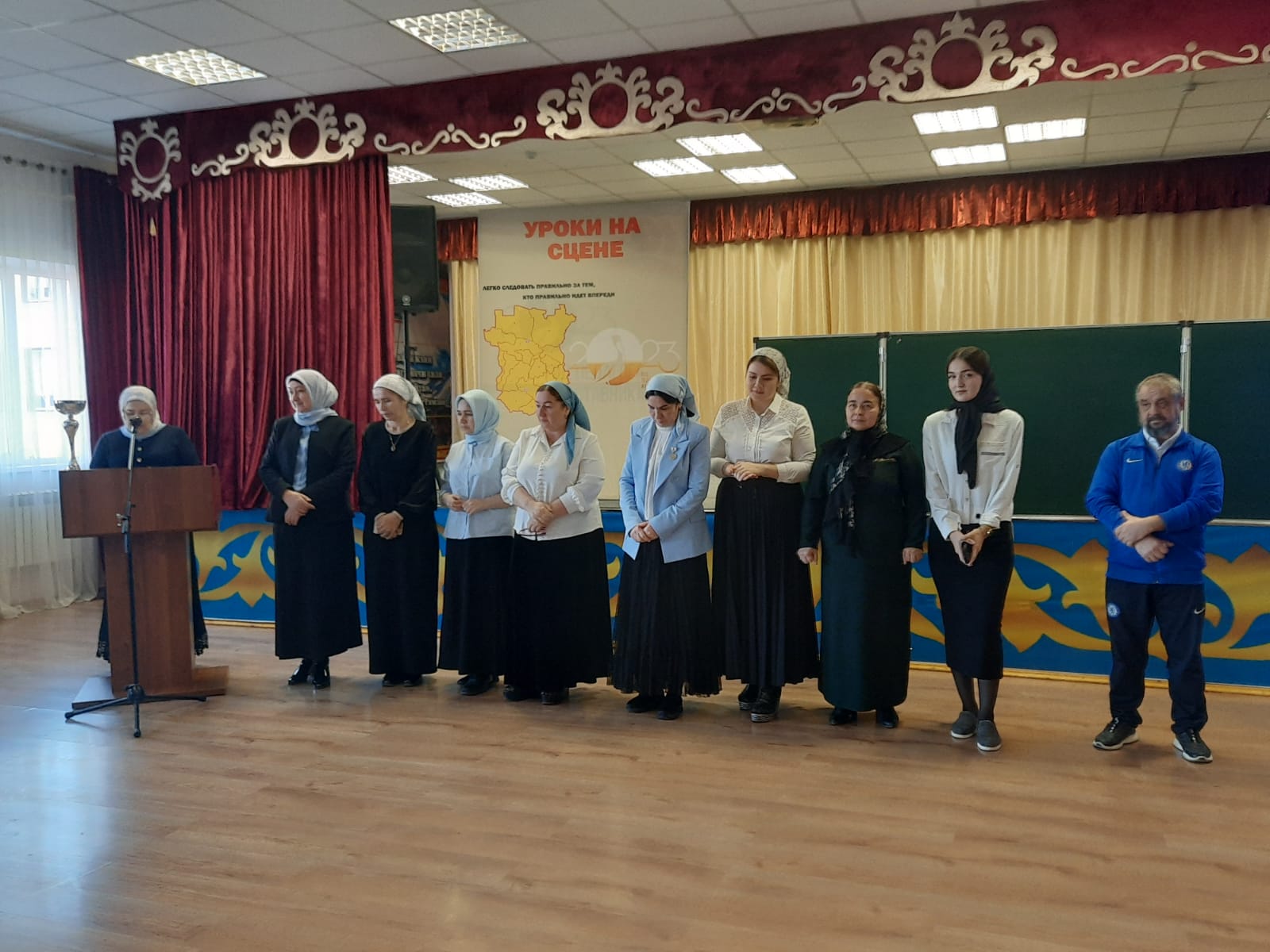 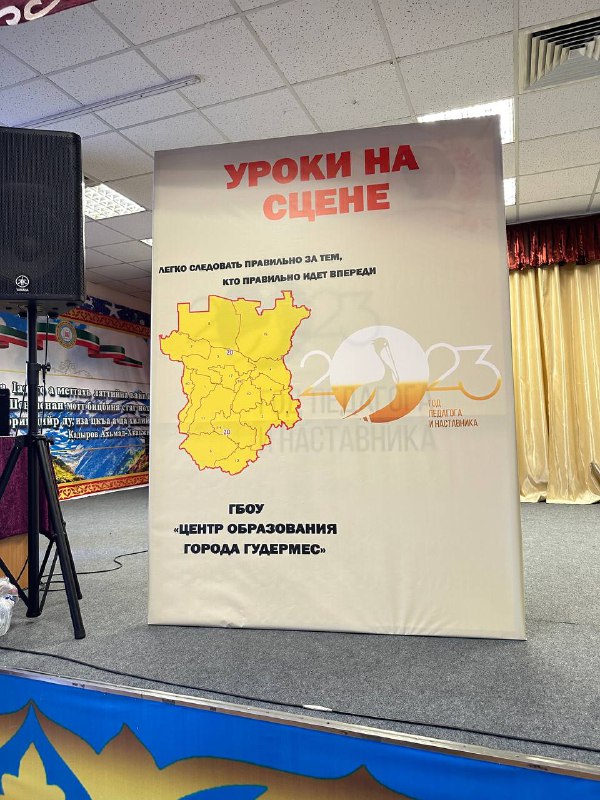 Так нужен ли конкурс ?
И что он может дать обычному учителю, приходящему каждый день в школу и находящемуся в ней 10-12 часов?
Методический проект «Уроки на сцене»
Контроль за организацией и проведением методической декады осуществляли:
Эскиев Б.В., директор
Халимова М.И., заместитель директора по НЭР
                 Жюри конкурсных уроков:
Эскиев Б.В., директор
Халимова М.И., заместитель директора по НЭР
Евтеева И.А., заместитель директора по 
М.М., учитель русского языка и литературы
Халимова С.А., учитель чеченского языка и литературы
Хункермурзаева З.Р., учитель русского языка и литературы
В рамках межшкольного взаимодействия  посещены уроки и внеурочные занятия:
1-й конкурсный день – 17 чел.
2-й конкурсный день -29 чел.
3-й конкурсный день – 19 чел.
Обучающиеся 6, 7, 9, 10 классов
Подведение итогов
В рамках методической Декады был предложен и  частично выполнен план с обсуждением результатов диагностики педагогических компетенций.
 Информация о проведенных уроках и внеурочных занятиях освещалась в сети «Инстаграмм» и в учительской группе «Информация».
Подготовлена аналитическая справка по итогам методической Декады.
Подготовлена презентация по итогам методической Декады.
Учителя награждены Почетными грамотами и ценными подарками.
Обработка результатов посещения уроков и внеурочных занятий
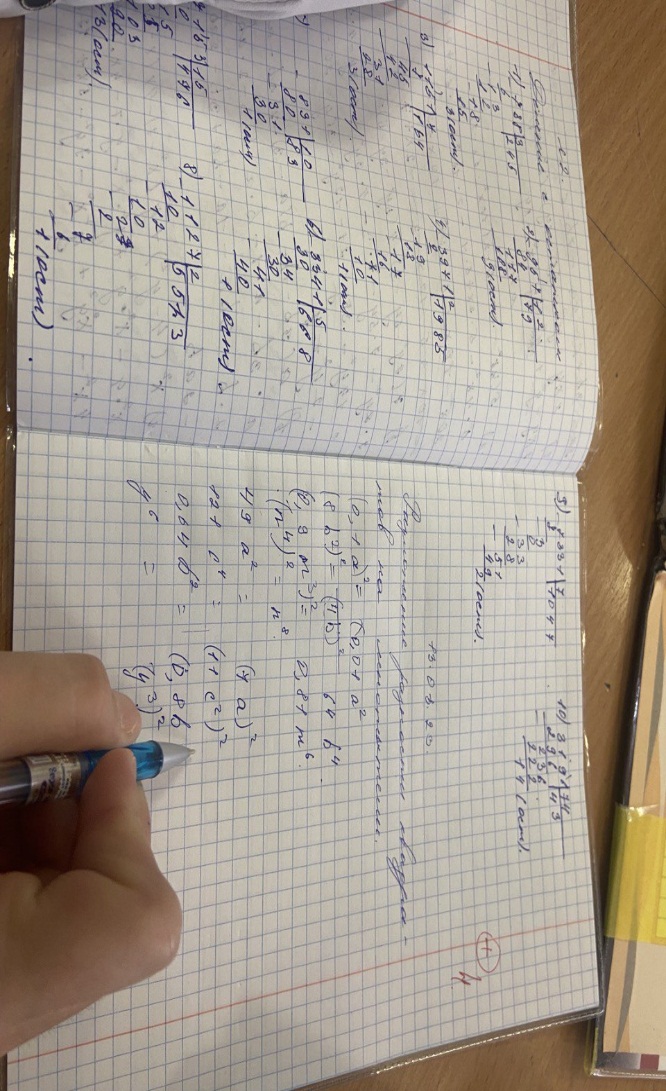 Критерии оценивания
Максимальная сумма баллов за урок – 59-66 балов, что соответствует высокому уровню урока требованиям ФГОС;
Базовый уровень (оптимальный) – 34-58 баллов, что соответствует среднему уровню урока требованиям ФГОС;
Ниже базового уровня (критический) – менее 34 баллов, что свидетельствует о  низком уровне урока требованиям ФГОС.
От 59-66 балов получили - 6 чел.
34-58 баллов-получили - 5 чел.
менее 34 баллов-получили – 0 чел.
Педагогические               технологии
Информационно-коммуникативные технологии
Метод проектов
Технология критического мышления
Технология проблемного обучения
Здоровьесберегающие технологии
Методический проект
 «Уроки на сцене»
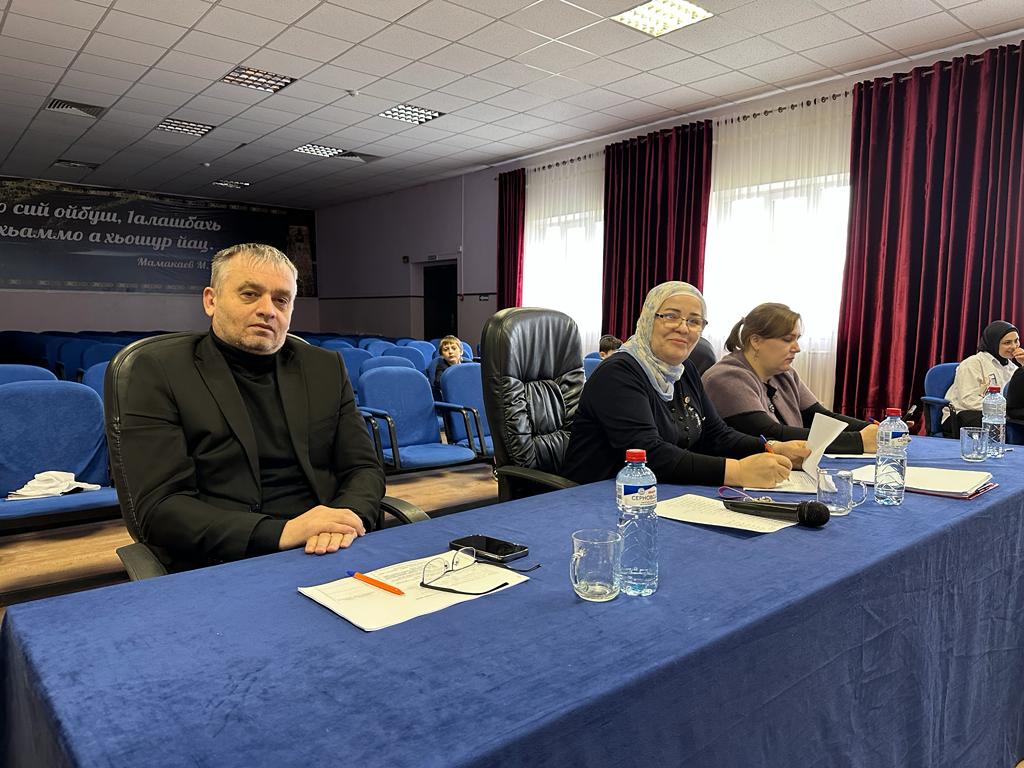 1-й
 конкурсный 
день
Урок  литературы в 6 классе по теме: «Великое. Мощное. Святое»
Детей надо учить тому, что пригодится им, когда они вырастут.
В рамках реализации методического проекта «Уроки на сцене» 2 декабря проведен открытый урок  литературы в 6 классе по теме: «Великое. Мощное. Святое» А. Куприна.
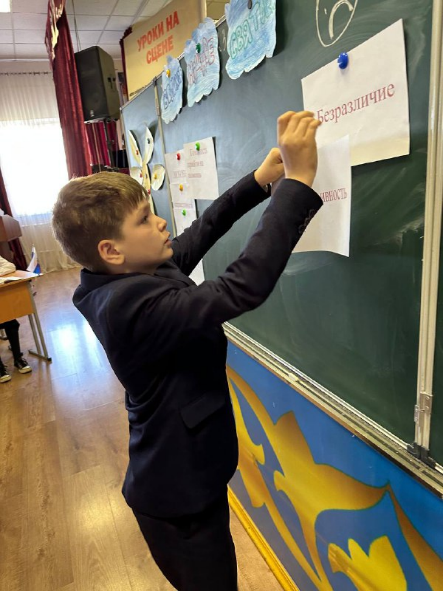 Урок провела Андиева Зарема Хожаевна, учитель высшей категории, Почетный работник воспитания и просвещения РФ.
Технология проблемного обучения
В процессе занятия создавались проблемные ситуации, которые способствовали достижению учащимися ключевых результатов.	
 На уроке четко обозначены цели и задачи, а также обращено внимание учеников на то, какие знания и умения они приобретут в результате исследования данной проблемы.	  
По завершении занятия педагог провела самоанализ урока.
Дала тӀаьхье беркате йойла!
                     Дала аьтто бойла!
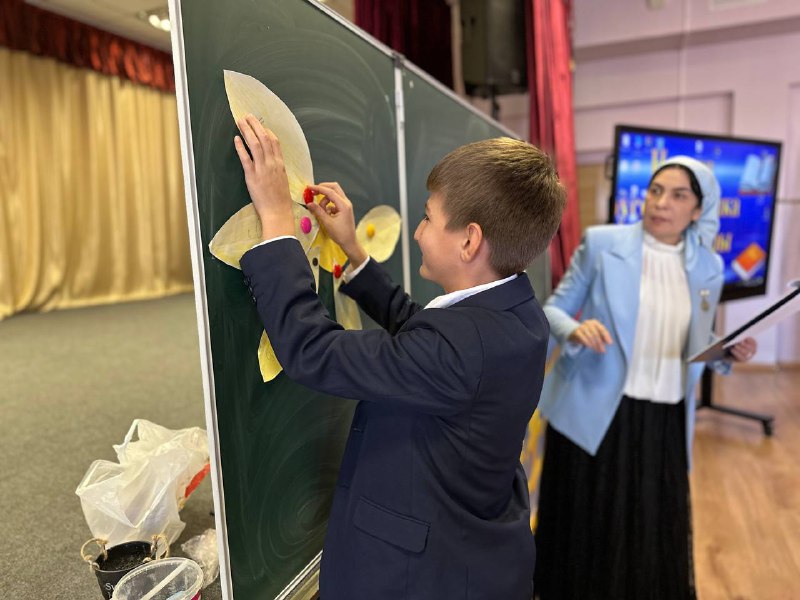 2023- чу шарахь, гӀуран беттан шолг1ачу дийнахь дуьйна йолийна методически декада " Сцени т1ехь урок"      Нохчийн меттан хьехархочо Исакова Л.Н.  йиллина урок йелира, 6Б классера дешархошца.
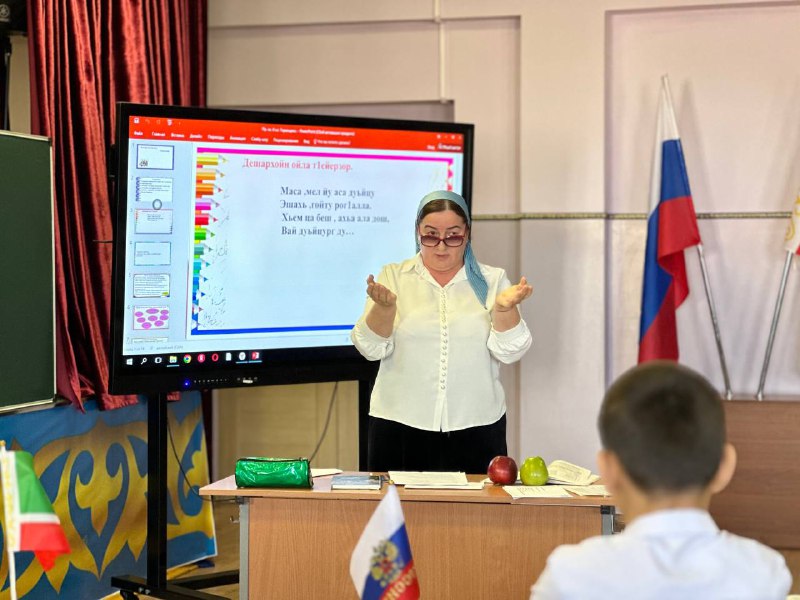 Таханлерачу лехамашка а, берийн кхиаре а, церан хенийн лехамашка а хьаьжжина билгалйаьхнера дешархойн къамел кхиоран , уьш кхетош кхиоран а Ӏалашонаш.
Технология проблемного обучения
Доброжелательная обстановка, позитивный настрой детей и учителей на уроке, помог каждому ребенку продвинуться в своем индивидуальном развитии.!
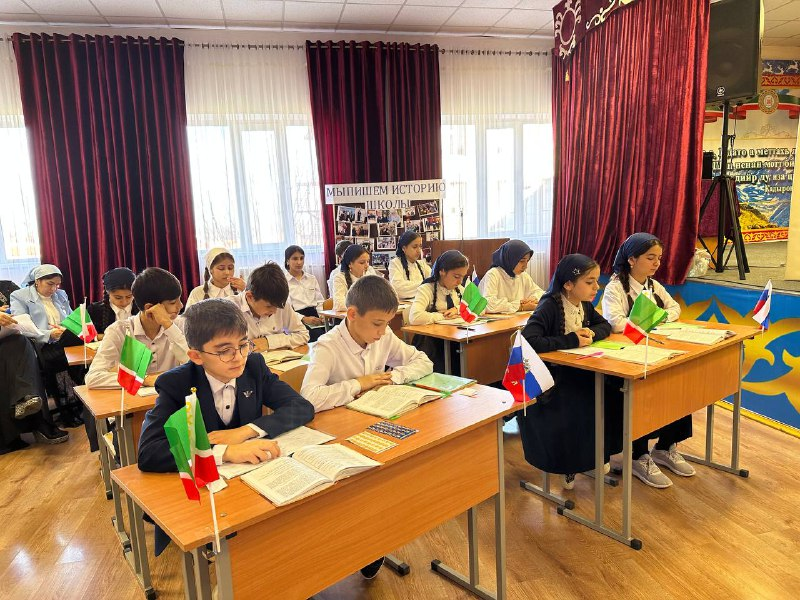 Мастер - класс по теме: «Умение вести диалог»
Учитель обществознания Сахабова Залина Берсановна, Лауреат регионального этапа конкурса «Учитель года» 2022.
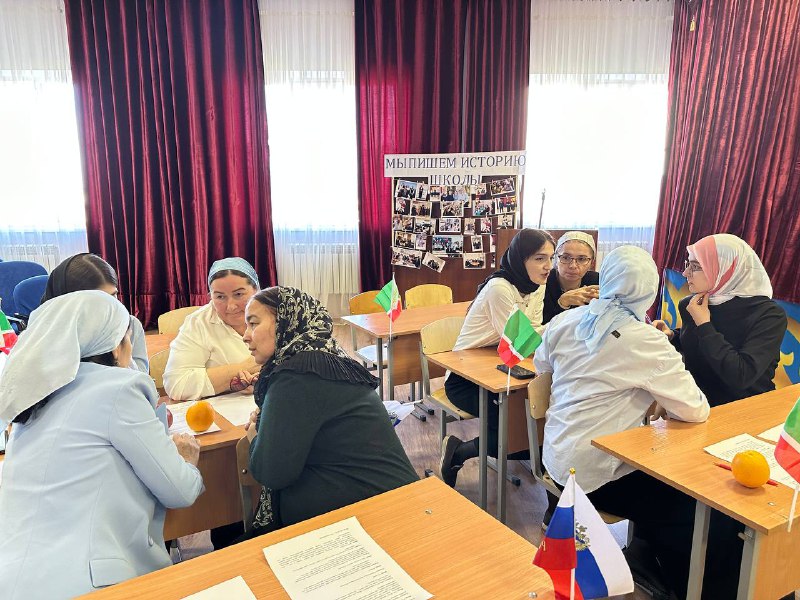 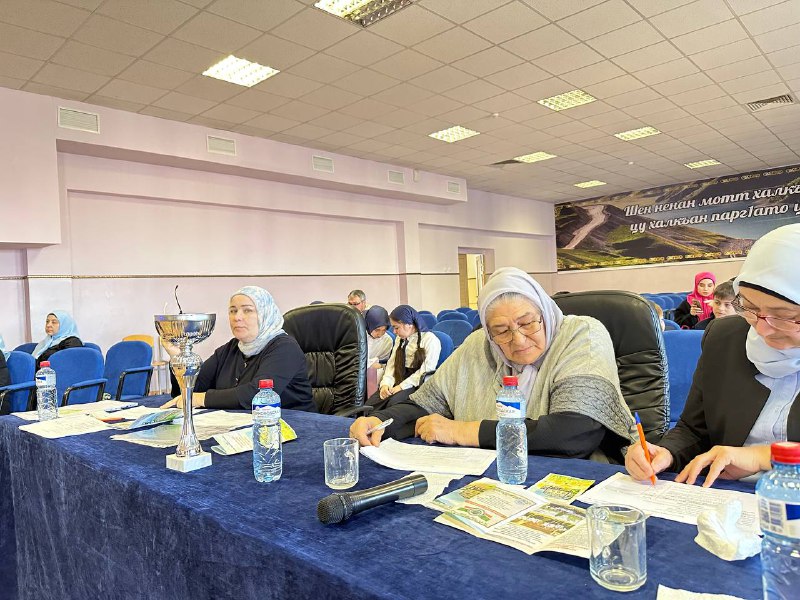 Я - педагог!
Мастер - класс по теме: «Умение вести диалог»
Учитель обществознания Сахабова Залина Берсановна, Лауреат регионального этапа конкурса «Учитель года» 2022.
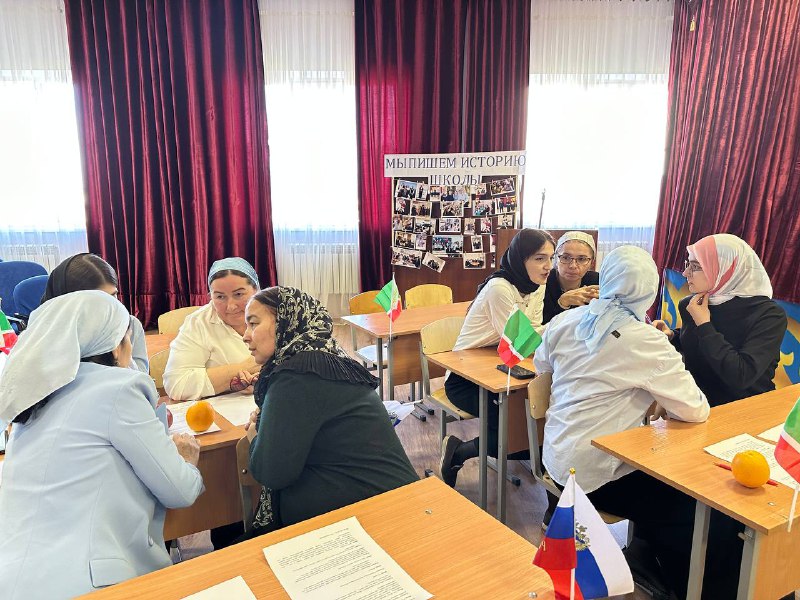 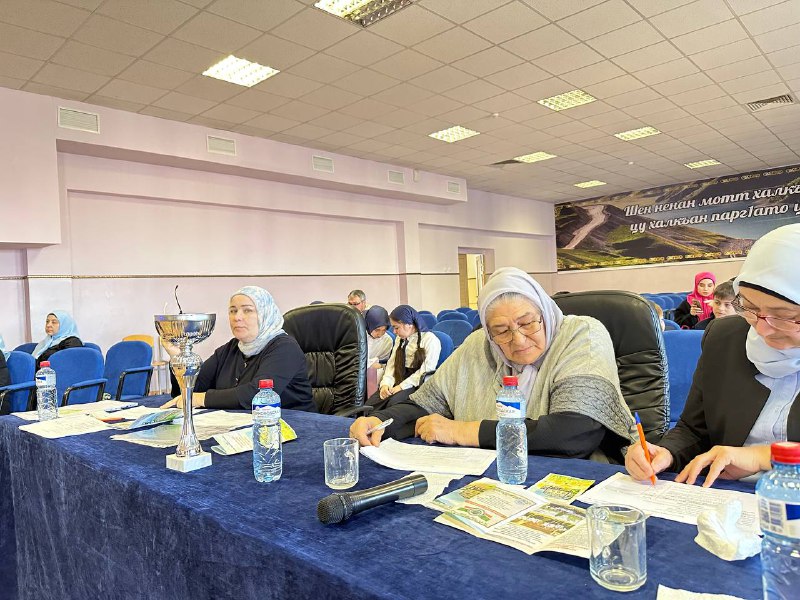 Я - педагог!
Технология критического мышления
Залина Берсановна представила широкий выбор эффективных методов и приемов, позволяющих повысить качество обучения, активизировать деятельность учащихся на уроке, развить критическое мышление. Продемонстрировала наиболее полюбившиеся ученикам методические приемы личностно- ориентированной технологии «Развитие критического мышления», «Написание Синквейна», требующие анализа большого количества документов и первоисточников.
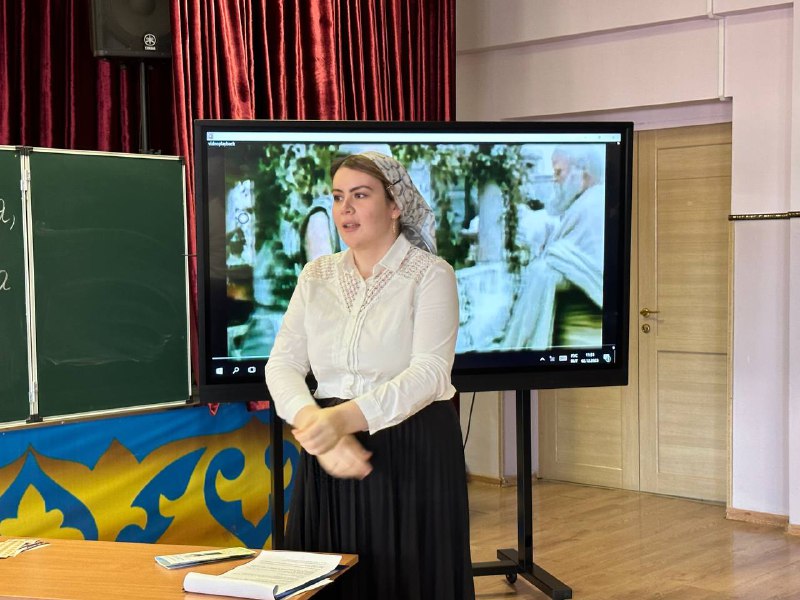 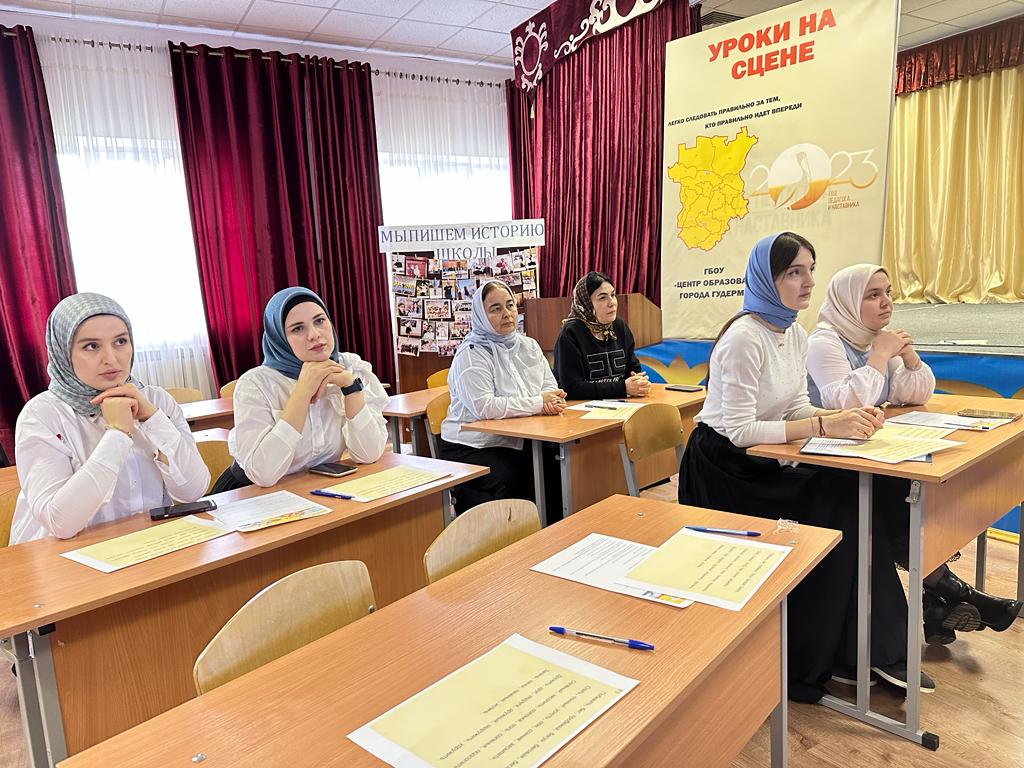 Методический проект
 «Уроки на сцене»
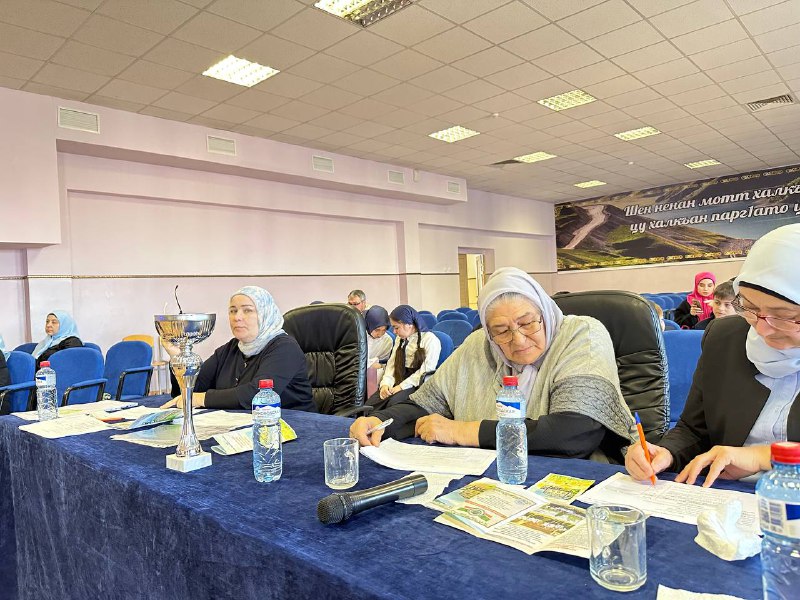 2-й
 конкурсный 
день
Многообразие стран мира. 
Профессия «Менеджер по туризму»
Учитель использовал новые подходы в преподавании и обучении через «Зону ближайшего развития»
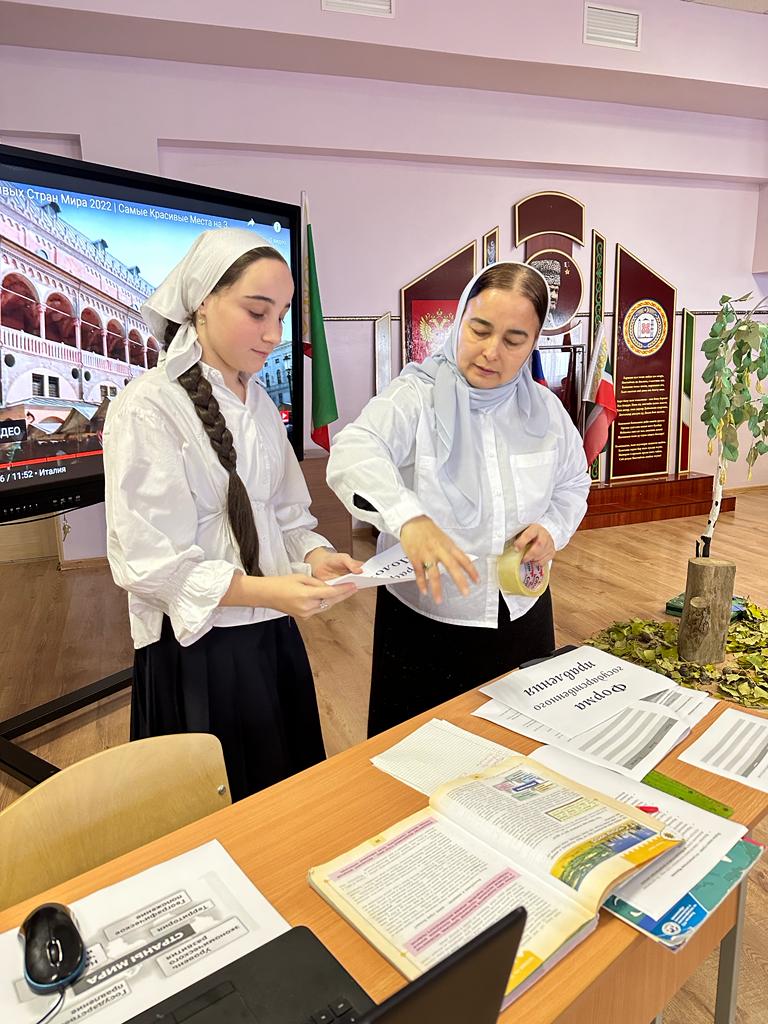 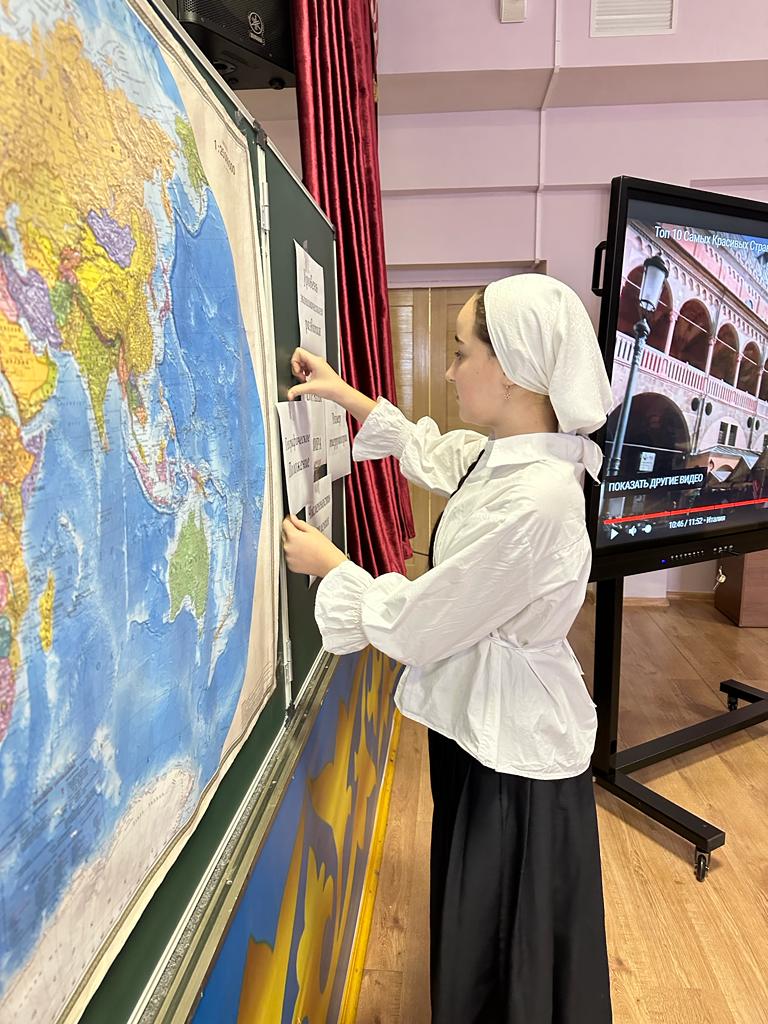 Технология проблемного обучения
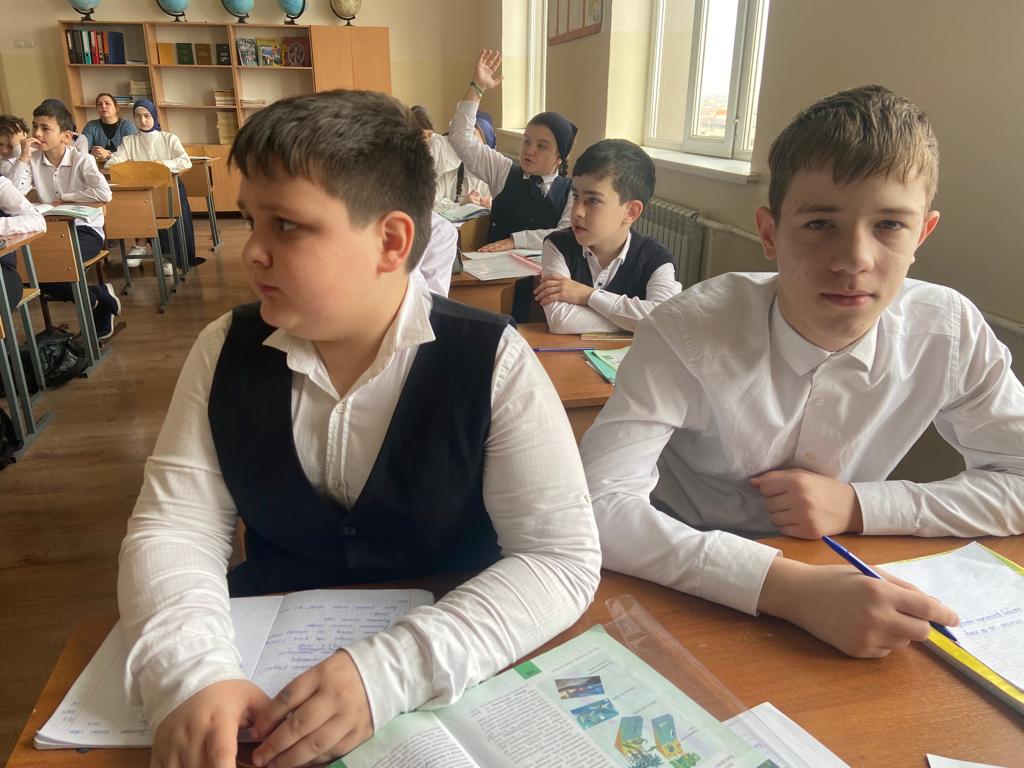 Выбранная структура урока рациональна для реализации поставленных целей. В ходе урока развивались навыки работы с картографическими источниками информации, умение работать в парах, малых группах. Урок содержал большой объем информации. Использованные компетентностно-ориентированных заданий способствовало развитию мыслительной деятельности! Учителям было что перенять у опытного педагога!
Анализируя урок по своему содержанию и форме подачи материала, можно отметить, что он отвечает самым современным требованиям.
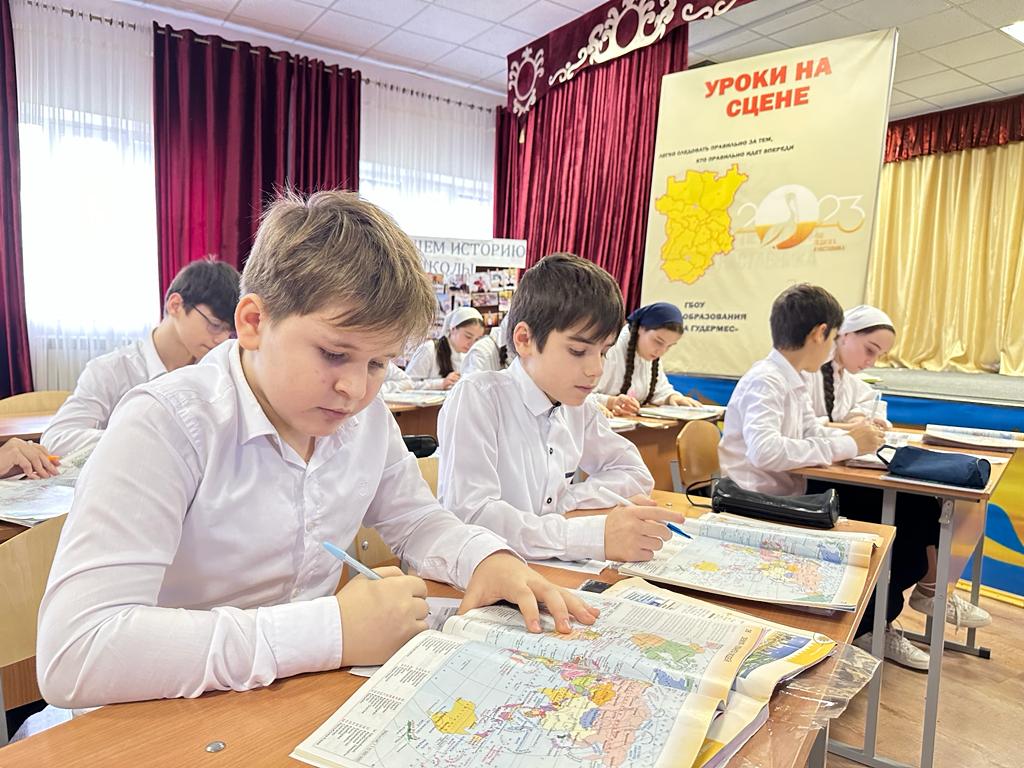 Интегрированный урок в 4а классе
2 декабря 2023 года учителя начальных классов Гилисханова С.М. и Халадова Л.Э-С. провели интегрированный урок литературного чтения, музыки и  ИЗО.
9 2 2   
2   2  22222
Интегрированный урок литературного чтения в 4а классе
Необычные уроки повышают интерес к учебе и эффективность обучения
На уроке создана развивающая творческая образовательная среда, способствующая раскрытию природных возможностей каждого ребенка.
.
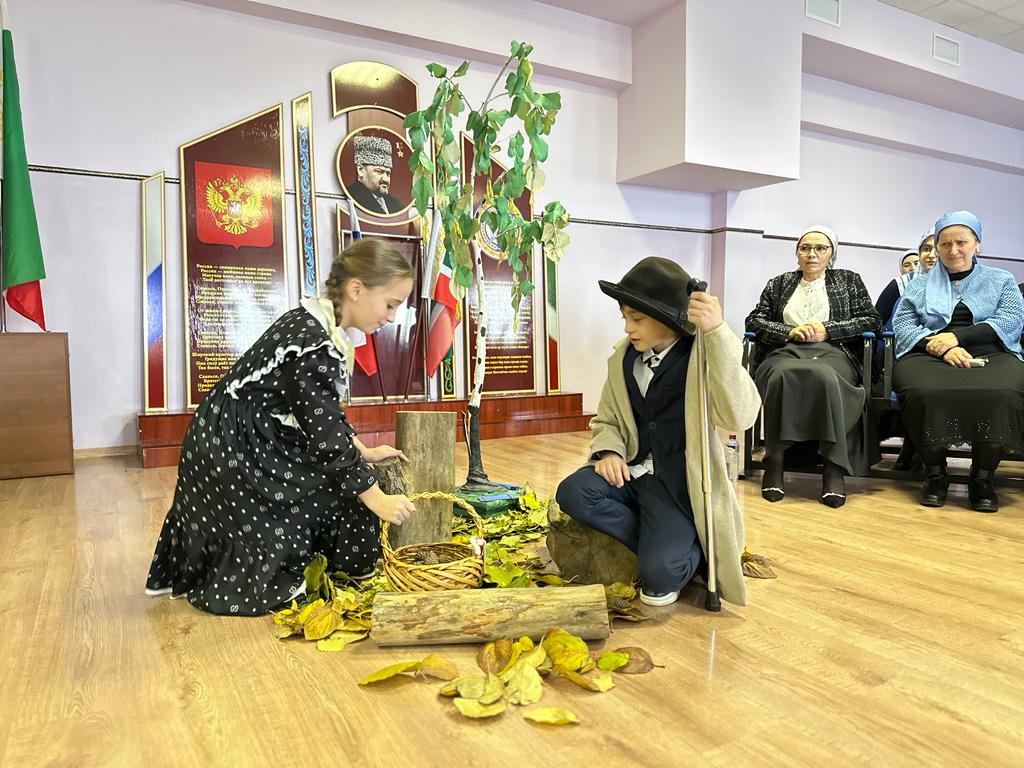 Мастер- класс  «Применение современных технологий на уроках в начальной школе».
Маржан Идрисовна уделила внимание проблемам, возникающим при использовании современных педагогических технологий в обучении младших школьников. Вместе с учителями апробировала технологию онлайн платформы “learning Apps” и технологию критического мышления «Кубик Блума».
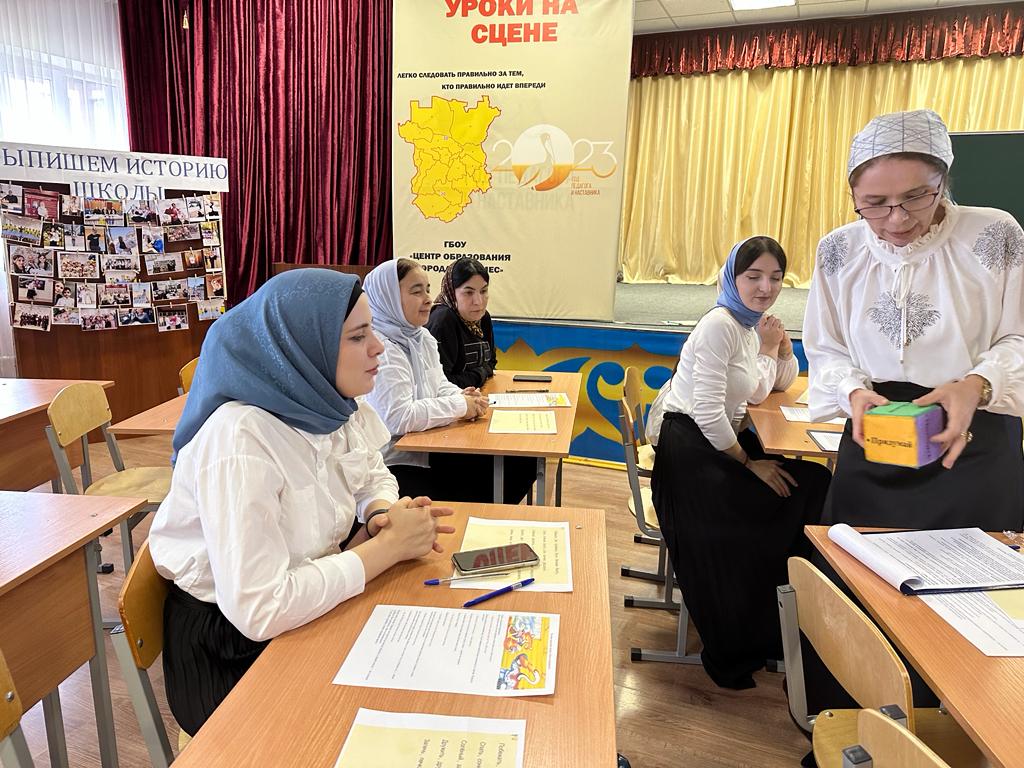 Учитель просто обязан знать, что было с его учеником вчера, понимать, что с ним происходит сегодня и спрогнозировать, что будет завтра.
Технология проблемного обучения
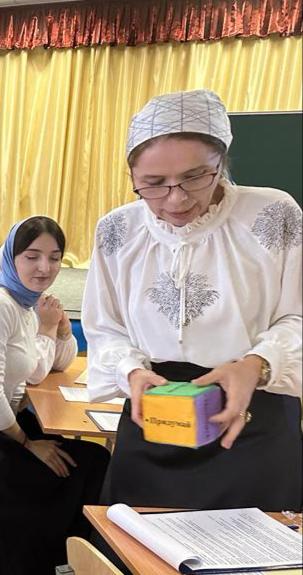 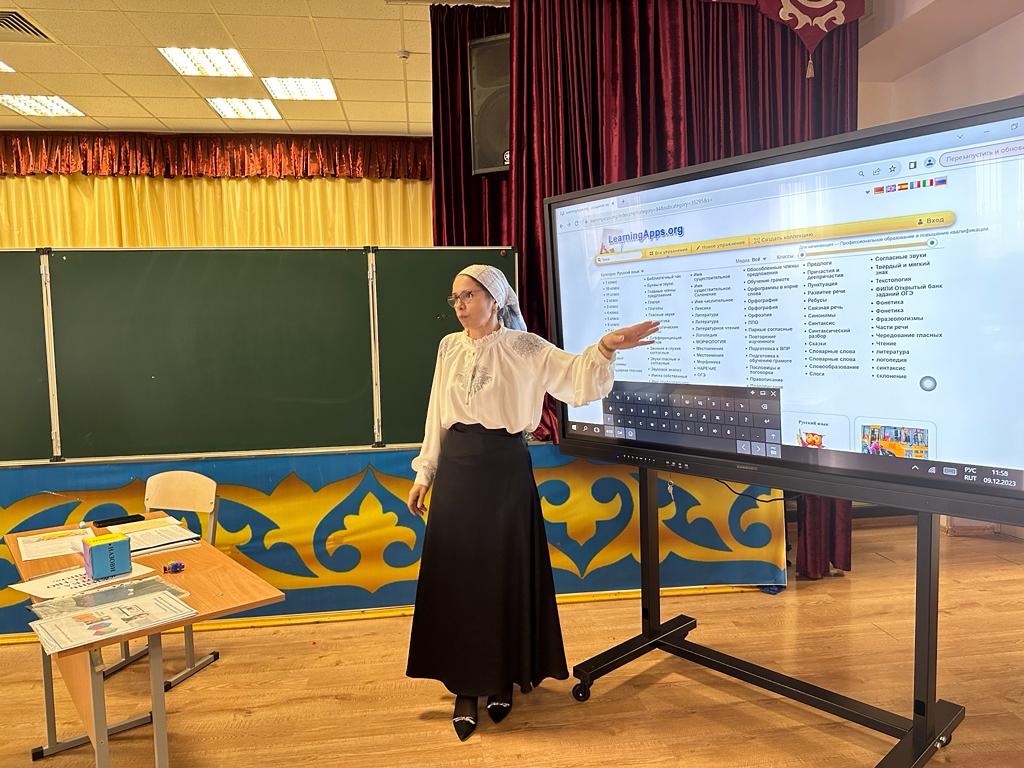 Каждый участник понял, что любая технология должна гармонично включиться в образовательный процесс школы и не наносить вред учащимся.
Урок русского языка в 7 классе по теме: «Деепричастие»
Учащиеся работали на уроке как устно, так и письменно, наблюдалось преобладание поискового характера познавательной деятельности в сочетании с творческим. Урок удался!
Обзор методов и форм педагогической работы осуществлялся в соответствии с учебными целями и задачами, что позволило добиться их полной реализации.
Методический проект
 «Уроки на сцене»
3-й конкурсный 
день
Урок  литературы  в 10 классе
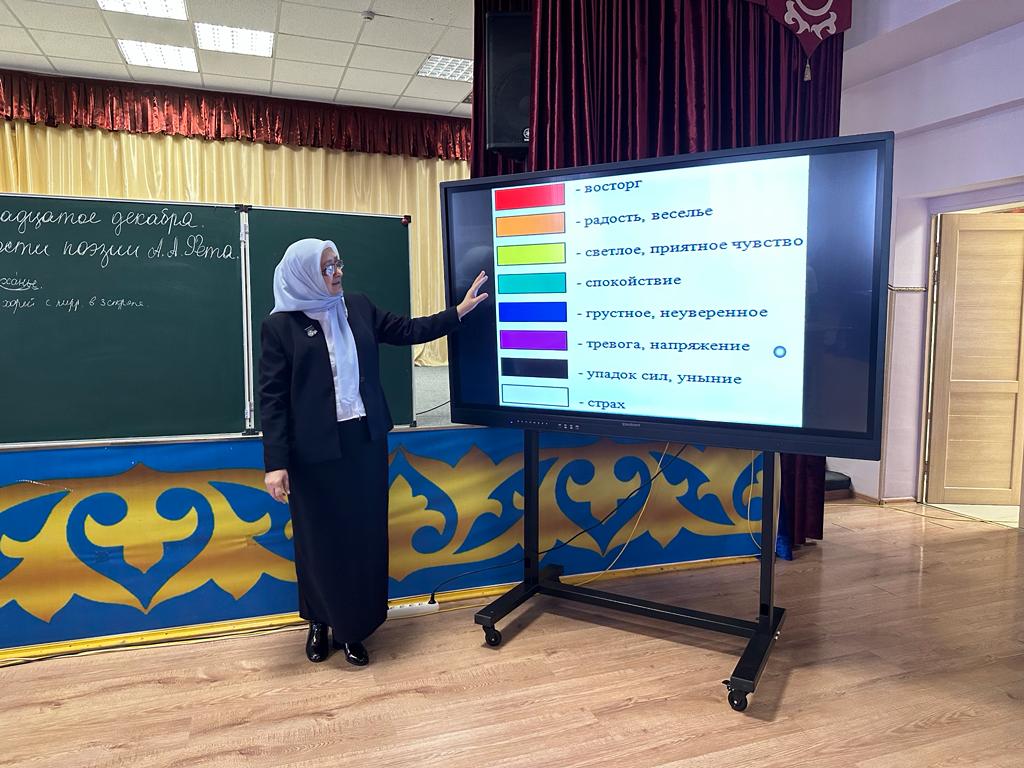 Отличная профессиональная подготовка!
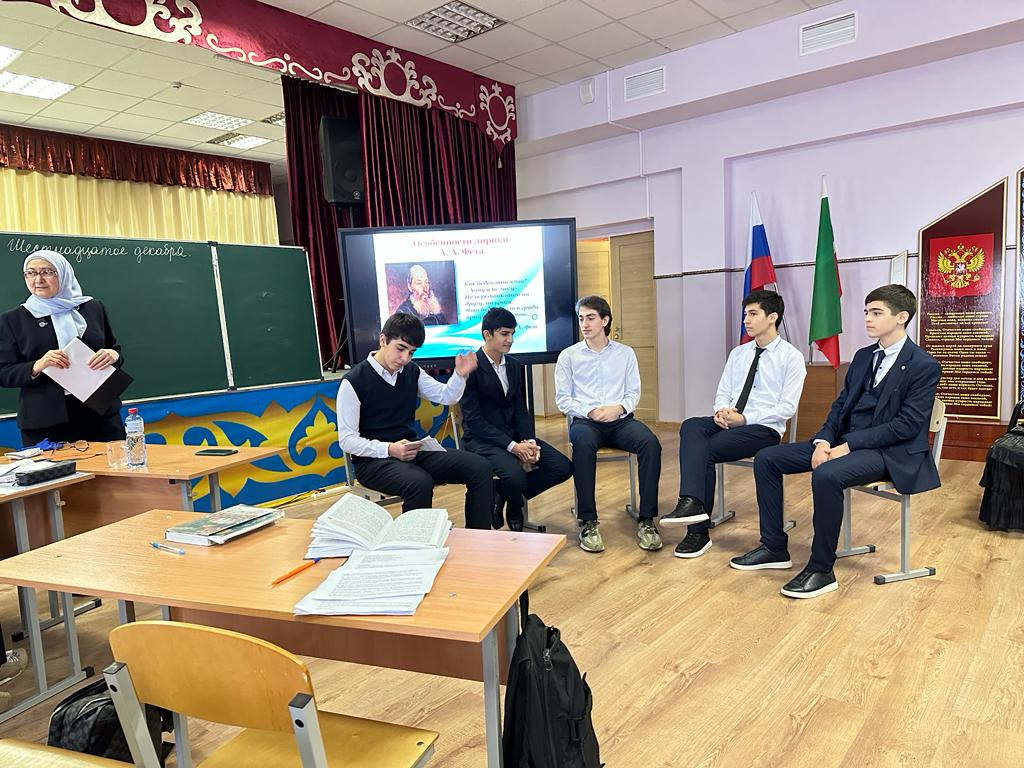 Учитель по совести!
Урок-суд
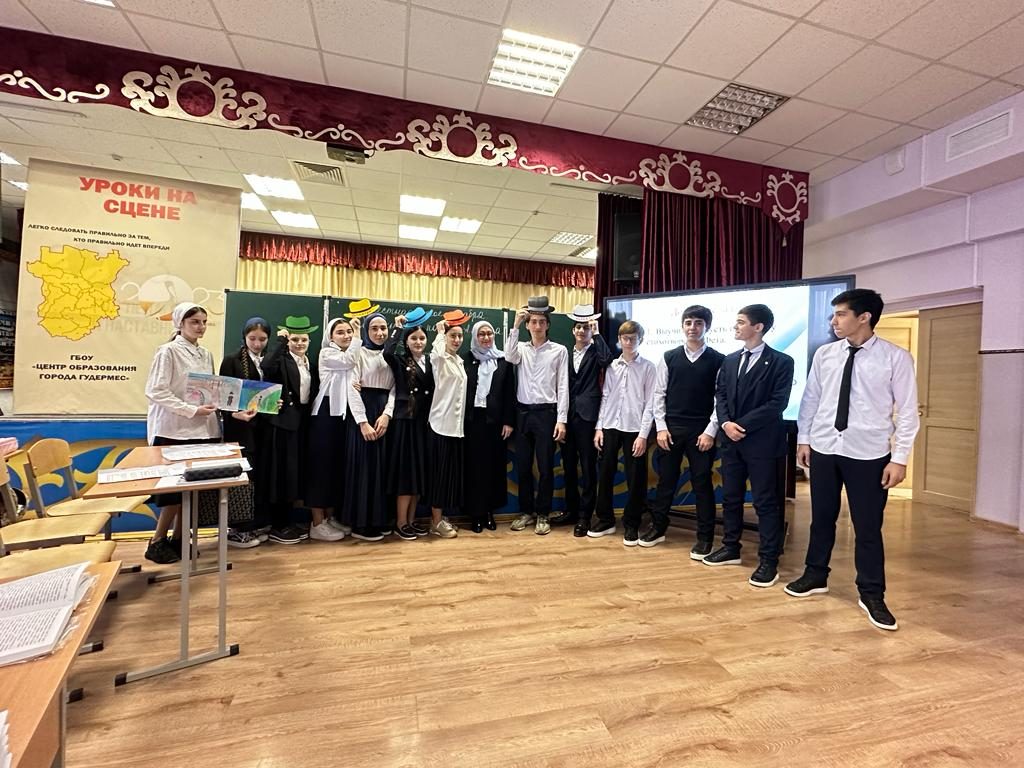 Нам не дано предугадать, как наше слово отзовется…
И если уже сейчас им интересна литература, то в этом, прежде всего, заслуга таких учителей, как Зарема Рашитхановна
Отличная профессиональная подготовка!
Отличная профессиональная подготовка!
Работайте как всегда талантливо и сердечно!
Урок математики в 10 классе
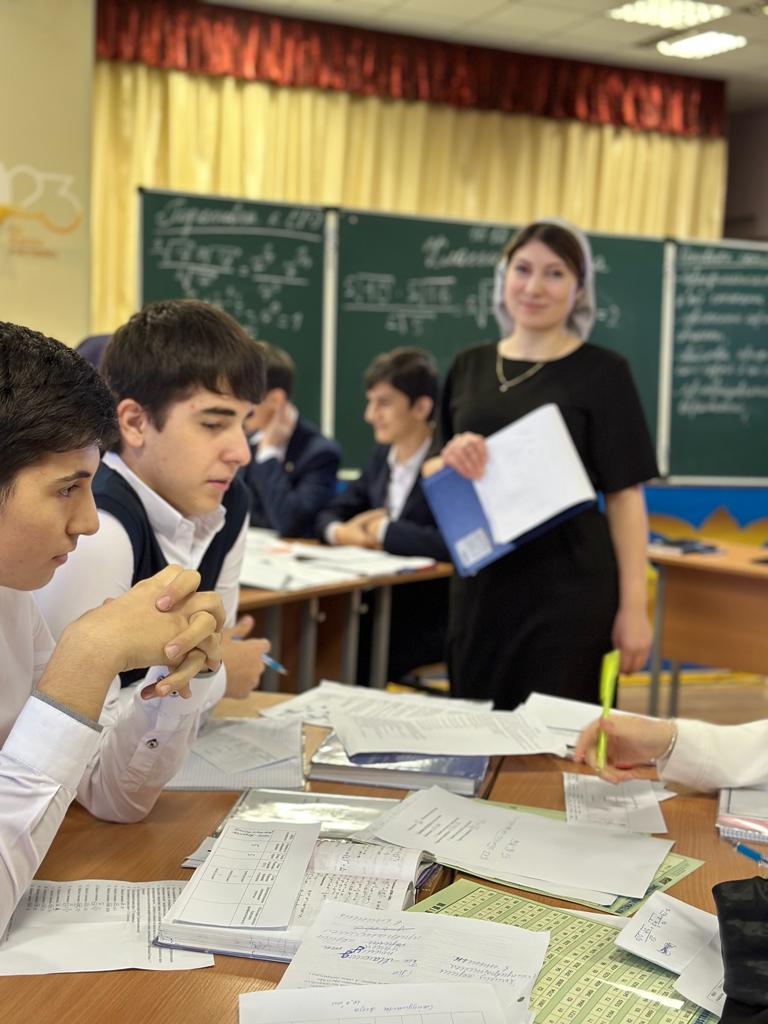 Есть замечательное определение такого явления как талант-труд плюс озарение. Эта своеобразная формула применительна к тем людям, которые полностью, без остатка, посвящают свою жизнь любимому делу, любимой работе.
Важнейшая задача цивилизации-научить человека мыслить.
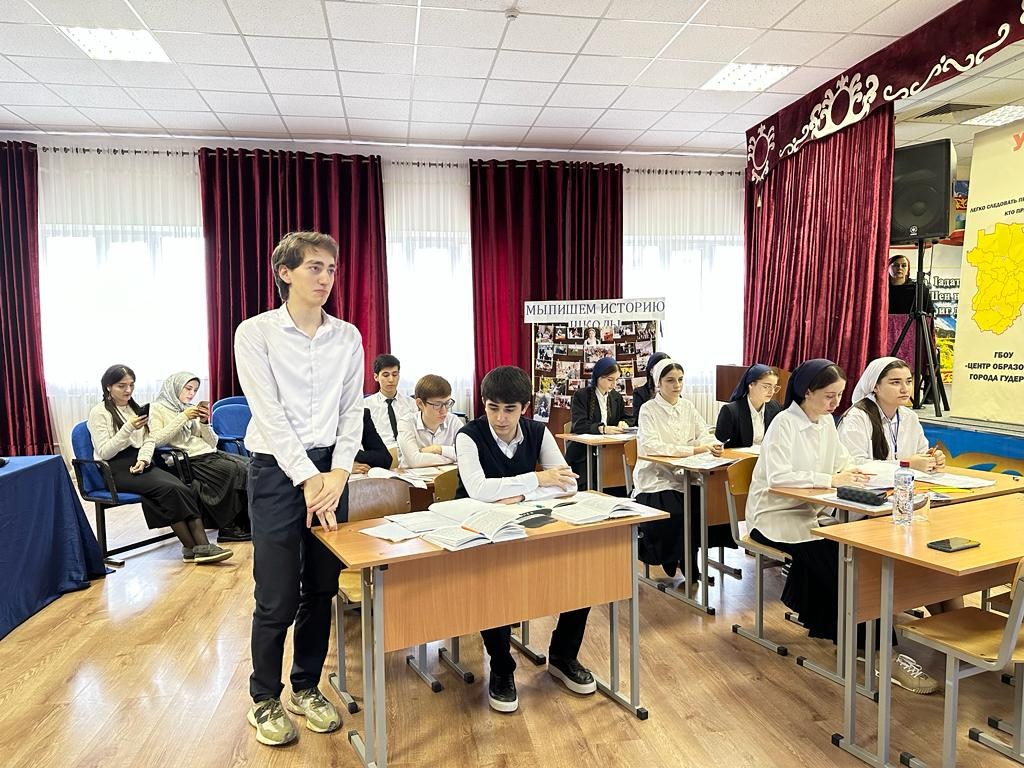 Все это справедливо можно соотнести с именем прекрасного педагога,и просто очень доброго и сердечного человека Галии Рамазановны, учителя математики
Восхитительные моменты
Сацита Турпаловна удивительный человек, который испытывает потребность в коммуникативной и организаторской деятельности и активно стремиться к ней.
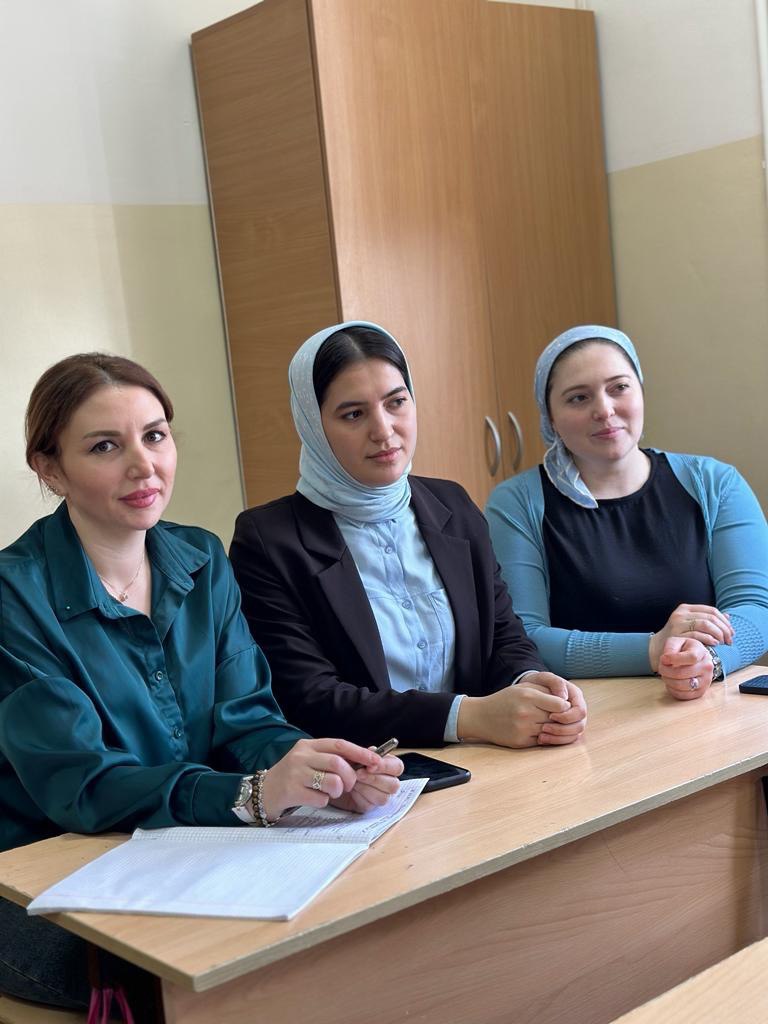 «Сердце отдаю детям»
Сегодня много пишут и говорят об инновационных процессах, о модернизации образования. Во главу угла поставлен УЧЕНИК.  И все инновации связаны именно с ним, с нашим учеником.  Именно поэтому многие лучшие педагоги встают на стезю творческого поиска, эксперимента, занимаются инновационной деятельностью.
Свет и добро в образовании
К таким педагогам относятся и наши участники проекта «Уроки на сцене».Дала т1аьхье беркате йойла вай!
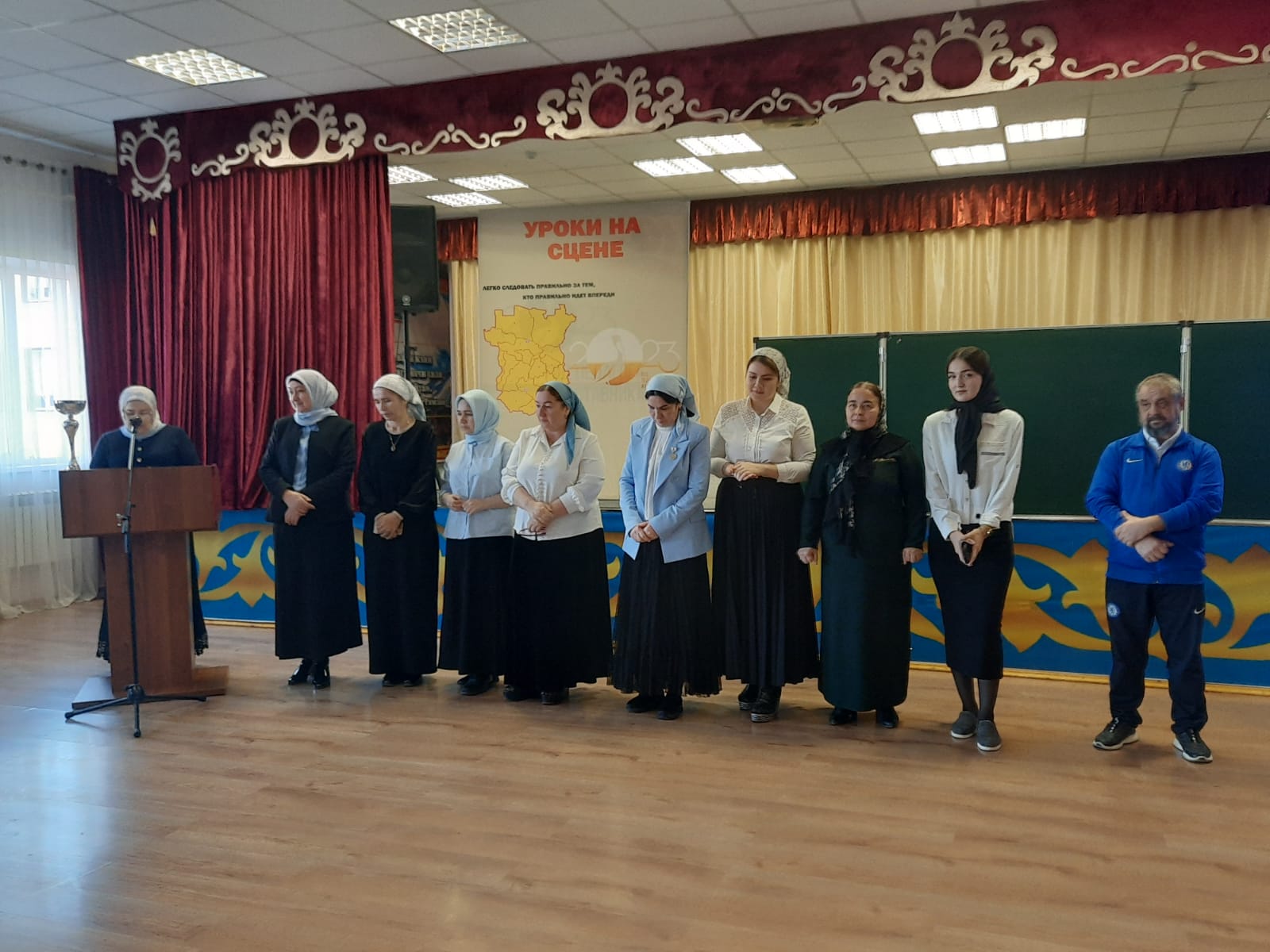